Pay For Success
Donna Spiker  -DaSy
Grace Kelley - DaSy
Toni Ledet – Early Steps, Louisiana
Betsy Davies-Mercier - DaSy
Jennifer Tschantz - OSEP
Improving Data, Improving Outcomes Conference 
August 2018
How much do you know about PFS?
2
What is Pay for Success?
Pay for Success (PFS) is:
an innovative contracting model that… 
can leverage philanthropic and other private dollars to… 
finance services for a target population that… 
measurably improve the outcomes for the individuals and communities and, where… 
government can act as the payor (spends taxpayer dollars wisely)
3
[Speaker Notes: Jennifer – explain OSEP’s interest and What is PFS?]
Five basic elements of PFS
The five basic elements of PFS:
1.	Government contracts for education and social service programs to address a need. 
2.	Private investors and philanthropic funders provide the financial resources to pay for the program. 
3.	Government, service providers, and philanthropic funders agree upon targeted outcomes.
4
[Speaker Notes: These two slides describe basic elements of a PFS project]
Five basic elements of PFS (cont’d)
4.	Independent evaluators monitor program performance and achievement of the agreed upon outcomes.
If the program achieves the agreed outcomes, the government will be able to reimburse the initial funders for their “invested capital”. If outcomes are not achieved, the investors do not get paid back.

Adapted from Third Sector
5
[Speaker Notes: These two slides describe basic elements of a PFS project]
What is Pay for Success?
This funding strategy allows the government to partner with and leverage the resources of philanthropic and other private investors to help drive evidence-based innovation and invest in what works. 
PFS can also be used to test innovative, promising interventions.
6
When does PFS make sense?
7
[Speaker Notes: Donna]
PFS projects have multiple stakeholders
Investors
Intermediary
Government
Evaluator
Service providers
Target population
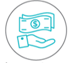 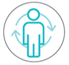 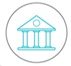 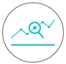 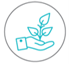 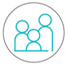 8
[Speaker Notes: Investors provide up-front capital to launch or scale the program on the promise of a return if the program meets agreed-upon goals;

intermediaries structure the financial deal and solicit investors to provide the up-front capital; this depends on the financial structure you use, typical for SIB; monitor implementation; make payments
 
Governments identify problems to target with the pay for success project and pay for the successful attainment of project goals;

Independent evaluators determine if the results of the social program meets its targets; and 

Service providers provide the evidence-based social program for the project.]
When does PFS make sense?
PFS is in the early stages of development
Not every area is suitable for PFS
PFS is NOT a silver bullet!  It is one tool in the toolbox.
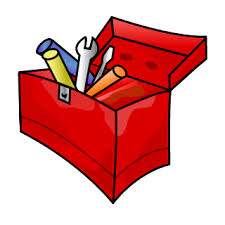 9
[Speaker Notes: Donna]
Benefits of Pay for Success
Measuring activities
Measuring outcomes
Effective pilots
Funding what works, at scale
10
Special Education and PFS
Jennifer Tschantz 
Office of Special Education Programs 
U.S. Department of Education
11
PFS and Children with Disabilities
The Department of Education:
Engaged the disability community.
Required safeguards and innovation around this outcome for the Preschool PFS Feasibility Studies.  
Established a PFS State Learning Community to explore ideas about improving/expanding services for young children with or at-risk for disability (CT, LA, ID, IA).
Explored other areas where children and youth with disabilities could benefit from PFS projects.
12
PFS and Children with Disabilities
What can *you* do within your PFS project?
Build in safeguards to protect student rights. 
Ensure elementary school personnel are blind to child PFS status.
Review similar PFS efforts that look at outcomes in early elementary school – WHY?
Ensure projects are aware of or strengthen connections to early intervention services/programs: The disability community is a key stakeholder group that needs to be meaningfully engaged early.
Think about PFS projects as building EC systems, opportunities to break down silos to better address the needs of most vulnerable young children and their families.
13
Possible PFS applications
Not a source of funds for EI or ECSE services being provided (services to which the child is already entitled by law).
14
ED investments in PFS
To date, investments have focused on feasibility because of state of the field and our funding authorities.
ED PFS Feasibility Tool Kit: This is an introductory guide for state and local governments and other stakeholders interested in exploring the possibility of a PFS project for education or related societal issues. 
Preschool Feasibility Studies: Funded studies to look at feasibility of using PFS to expand and improve preschool.
Office of Special Education Programs Capacity Building: Technical assistance to educate and build capacity among states to explore using  PFS to expand or improve services and programs for young children with disabilities.
15
ED investments in PFS (cont)
To date, investments have focused on feasibility because of state of the field and our funding authorities.
Early Learning Dual Language Programs: Feasibility of using PFS to scale up evidence-based interventions for early learning dual language models. 
Career and Technical Education: Feasibility and transaction structuring phases of a PFS financing model to support the development to implement new or scale up existing high-quality CTE opportunities.
16
What are the steps in a PFS project?
17
[Speaker Notes: Education: Analyze the issue
Feasibility study: Assess if a PFS project is feasible
Includes multiple activities to design the PFS project
Transaction structuring: Raise capital and determine how payments will work 
Implementation:  Deliver services, evaluate the project, make outcomes payments]
Education
Prior to beginning PFS, a strategic planning process includes a
 rigorous assessment of the unmet needs of the population to be served,
 identification of service gaps, development of evidence-based solutions, and
 a determination of the suitability of PFS funding
( Roman et. al, 2014)
18
Feasibility study
Identify the need, unmet need
Characteristics of population in need 
Identify evidence-based intervention or program
Explore data available and data needed
Conduct cost benefit analysis to show cost savings
Define outcomes that trigger payment
Prepare the program for implementation
19
Transaction structuring
Develop evaluation plan early in process.
Includes specifying a comparison group, if needed
Includes defining expected outcomes
Examine data on program enrollment, attrition, attendance.
Align the project and the evaluation design.
Track the impact of achieving the outcome measures in terms of cost savings and cost avoidance
20
Implementation
Deliver the intervention
Conduct the independent evaluation to determine whether outcomes have been achieved.  
Make payments to the investors if outcomes are achieved; do not make payments if outcomes are not achieved. 
 Prepare a final report on the lessons learned, whether or not the project is successful.
21
Why are data so important in PFS projects?
Data about a need and a population
Data about an evidence-based intervention and evidence of its impact
Data about the outcomes of an intervention
Data about the cost savings of an intervention
22
[Speaker Notes: One way to conceptualize all of these data uses is to consider four types of data:

We’ll be talking about data that you It’s important to understand that some data collection happens before you implement your project - 

Need = could be around service gaps or specific populations

Outcomes are typically administrative data that are already collected regularly

Cost savings data can be used to make the case for an intervention – If you spend money now, will you save money later?
--  Donna will give an example a little later

What are some key considerations about data when considering a PFS project.
Availability of data sources
Quality and completeness of available data
Flexibility to change data sources or collection
Stakeholder input into data collection and outcomes
Availability of strong data demonstrating effectiveness of the intervention to achieve the intended outcomes]
An example of a PFS project: Chicago Child-Parent Center (CPC)
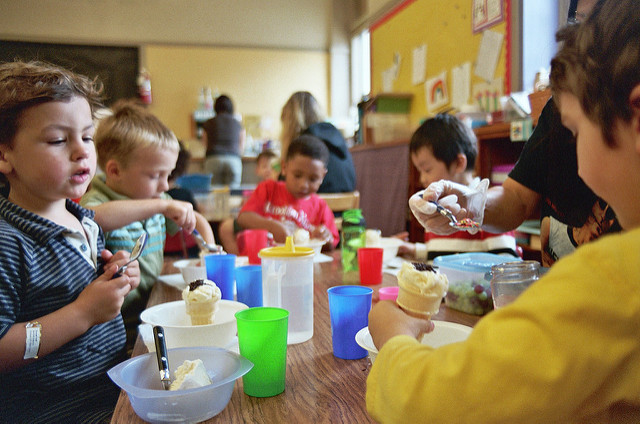 23
Education phase
The CPC model has a strong evidence-base showing better academic achievement, higher graduation rates, and lower special education rates (Reynolds, 1995; Reynolds, et al., 2002). 
The CPC model was developed in response to three issues affecting children from Chicago’s poorest neighborhoods.
poor attendance 
low achievement
and parent disengagement with schools.
24
Education phase (cont)
In Chicago, the Child-Parent Center (CPC) preschool program model was being used in some schools.
But there were many more eligible children from low-income families who were not getting the CPC preschool.
And these children had the kinds of poor school outcomes that the CPC model could impact.
Academic achievement
Special education placement
[Speaker Notes: Brief overview of the history;]
Feasibility phase
CPC was an evidenced-based high-quality preschool model.
Previous evaluation data demonstrated positive outcomes for participants (low-income preschoolers).
There was an unmet need (not enough CPCs).
Strong cost benefit data to show cost savings for the CPC model.
26
Transaction structuring phase
Payors: City of Chicago, Chicago Public Schools
Investors: Goldman-Sachs Social Impact Fund, Northern Trust, Pritzker Family Foundation
27
[Speaker Notes: Investor
Seniority
Amount
Goldman Sachs Social Impact Fund
Senior
7.5 million
Northern Trust
Senior
5.5 million
Pritzker
Subordinate
3.9 million
16.9 million]
Implementation
Beginning in 2014-15, began enrolling children.
Expect to enroll almost 3,000 children over 4 years.
Found positive results for kindergarten readiness, at or above national norms on multiple domains: 
For cohort 1 in year 1, 59% 
For cohort 2 in year 2, 42% 
Cohort 1 end of kindergarten special education rates:
4.38% in CPC group
4.94% in matched comparison group
Currently in the 3rd year of the project.
28
Why are investors interested in PFS?
Expand successful programs: “Invest in What Works.”
Learning agenda
Interventions that serve and improve outcomes for vulnerable populations.
Different investors have different preference.
Early childhood
Housing 
Criminal justice
Child welfare
Family stability
29
Investors want data……..
Different investors require different levels of information and data.
Programmatic data about need for the intervention with the identified population
Historical evidence about the impact of the intervention 
Economic and financial model showing a probability of receiving investment back
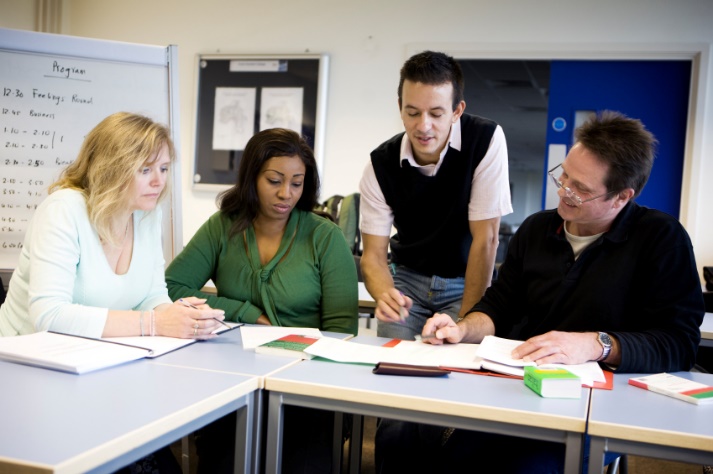 30
Who are the investors in PFS projects?
All investors in the PFS market currently are “double bottom line” investors.
Impact funds (e.g., Goldman Sachs Social Impact Fund; Northern Trust)
Commercial investors (CRA banks)
Community Development Financial Institutions
Foundations (e.g., Laura and John Arnold Foundation; Pritzker Family Foundation
Impact investors/High new wealth individuals (e.g., Merrill Lynch)
31
[Speaker Notes: The Community Reinvestment Act (CRA) is federal legislation enacted in 1977 with the intent of encouraging depository institutions to help meet the credit needs of surrounding communities (particularly low and moderate income neighborhoods).

https://www.goldmansachs.com/what-we-do/investing-and-lending/impact-investing/social-impact-bonds/gs-social-impact-fund-fact-sheet.pdf]
There are different types of financing approaches in PFS, including……
Pay for Success/Social impact bonds
Rate cards
Performance-based contracting/Results-based contracting
“Evergreen” option
32
PFS Community of Learning
Tell me about the Community of Learning
33
PFS learning community purpose
Provide cross-state and individual formats to learn more about PFS and for discussing PFS opportunities 
Build state capacity to engage in PFS opportunities  for young children with disabilities and their families 
Support states in pursuing a PFS strategy in their state
34
State participation in PFS opportunities
Developed for IDEA Early Childhood Staff
Part C Early Intervention
Part B Section 619 Preschool Special Education
Level of Engagement
Participate in a learning community that will work intensively to pursue PFS as a possible strategy in the state  (4 states) 
Participate in an interest group to learn more and discuss PFS with TA providers and other states to help decide if PFS could be used in your state (3 states) 
Receive periodic information about new developments in PFS (open)
35
Louisiana
What is the population to be served?
What is the intervention?
What data support this?
What are potential funders?
What have you learned from PFS Learning Community
36
What is your population and/or intervention?
Population: Eligible infants and toddlers with disabilities and their family’s in one Louisiana Region

Intervention: The use of the Primary Service Provider (PSP) Model/Approach to teaming
Supportive Data
Sheldon and Rush – A Pilot Study of the Use of Georgraphically Based Early Intervention Teams Using a Primary Service Provider Approach to Teaming

Purpose of this study was to collect pilot data on the effectiveness of using a PSP approach to teaming 

More specifically it was to examine whether children with disabilities served by a geographically based EI team using PSP, coaching interaction style, and strategies to promote parent-mediated child learning
     1) Met IFSP outcomes more rapidly
      2) Achieved higher rating on developmental evaluation and
      3) Received services at an overall lower cost than those services provided to         	children with disabilities in other service delivery models
Local Louisiana Data
One local agency sought to replicate as much as possible the Sheldon and Rush Pilot Study to provide the state with potential data to use the PSP approach (Evidence Based Practice) to enhance EarlySteps teaming in the state (LA’s – Unmet Need)

Early intervention provider data from one provider agency
Demographic data   – ED/Training data	     
Fidelity data 	       – Team Meeting Data

Information about the children and families served
Demographic data  	 –  # EI Visits	
IFSP Outcomes    	 – BDI-2 Scores
PFS Applications
What are the possible applications of PFS for serving young children with disabilities and their families?

Small Group Exercise and Discussion
40
Potential Applications
Addressing maternal depression with screening and referral to evidence-based services
Enhancing existing programs by adding evidence- based models of interventions 
Serving children at risk of developmental delay
Providing enhanced case management for high-risk families
41
Louisiana’s PFS Proposal
Louisiana hopes to use PFS as a means for supporting and enhancing more effective teaming in EarlySteps          (also identified as need in our SIPP work)

Based on the local Louisiana data collected we hope to utilize the PFS model/approach, an evidenced based practice to leverage funding to implement the PSP model/approach to teaming in one region of the state 

To then examine outcomes that would lead the state to scale up the use of the PSP approach across the state
42
Funders and Lessons Learned
Potential Funders: Several local foundation which supported the Arc Baton Rouge PSP Project, United Way, Developmental Disabilities Council, also looking for more private investors 

Lesson’s Learned from the PFS Learning Community:
 What PFS is and what it is not
 Steps in the process very similar to SSIP
 Stakeholders needed in the project
Different terminology such as the “Evergreen Option” which LA hopes for
Potential benefits: funding what works, funding to bring to scale evidenced base practices what LA hopes will happen for its state
Hearing from other states and how they are thinking of using PFS
43
Potential PFS Applications: Expansions
Services to new (at risk) populations:  Children who are “nearly eligible.”
PFS Case:  Savings because these children have a high likelihood of benefitting from services.
Implementation of a new model /evidence based practice
PFS Case:  Savings because children will make greater gains with an evidence based model.
44
Potential PFS Applications: Expansions
Improved quality of community-based settings to increase inclusive opportunities
PFS Case:  Savings because all children including children with disabilities make greater gains in higher quality programs. 
Additional services for high need families of young children with disabilities
PFS Case :  EI and ECSE cannot address the full spectrum of family needs.  Children show improved outcomes when their families are healthy and have economic security.
45
Potential PFS Applications: Expansion
Address maternal depression
PFS Case: Maternal depression has an impact on the health of the mother, the physical and social development of a child and the well being of the family. Screening and identification of at risk mothers through Part C reduces long term costs across generations.
46
Small Group Discussion Questions
What are the needs of this population?
What outcomes might you have for this population?
What data do you need/have for this population?
What resources exist to support this population?
What intervention would achieve the outcomes?
Who are the key stakeholders? Providers, Funders
47
Considering Outcomes
What types of outcomes do we hope for?
What are the challenges and opportunities for PFS in EI and ECSE?
48
PFS and Children with Disabilities
Many early childhood PFS projects focus on a population that may include children with or at-risk for disabilities and developmental delays.
Problem: If reduction in need for special ed is used as a long term outcome, it might build in a disincentive to identify and serve children
49
Challenges and Opportunities
EI and ECSE
are mandated for the provision of services based on Federal legislation.
are individualized services based on child and family needs and priorities.
serve a population with a wide range of disabilities and severity of impairments and needs with a diverse population of families.
50
Challenges and Opportunities (cont)
EI and ECSE 
have required data reporting on child outcomes. 
as with other early childhood programs, linking data to track children’s outcomes over time is challenging. 
could use PFS to build on practices or innovations that are already in place. 
PFS could be used enhance the quality of existing services.
51
[Speaker Notes: Can look at short term outcomes/ harder to get data on long term outcomes.]
Discussion
What kinds of outcomes would garner strong public and investor support?
 What are some of the issues that need to be addressed in serving this population? 
How could PFS be applied to services for young children with disabilities and their families?
52
Next Steps
Are there any PFS projects in your state? 
Would you consider a PFS project in your state?
How might PFS be used to benefit Part C or 619 programs and/or children with or at-risk for developmental delays or disabilities?
53
Frequently Asked Questions
Is Pay For Success an intervention?
No, it is an innovative contracting tool.
Is Pay For Success best at scaling proven programs or innovative, promising programs?
Both. Innovative, promising programs are more risky for investors but can provide government an opportunity to innovate and only pay if it works.
54
Frequently Asked Questions
Who determines the outcomes in a PFS project?
Typically the government (outcomes payor) brings the outcomes of interest to the PFS partnership.  All partners discuss and agree to the outcomes.  
Is this privatization?
No, most services are provided by non-profit service providers and public schools.  And, government will pay for it if it works.
55
Get more information about PFS……
Visit the DaSy website at:
http://dasycenter.org/
USDOE PFS Website
https://www2.ed.gov/about/inits/ed/pay-for-success/index.html
56
Please remember to fill out your evaluation forms
57
Thank you
The contents of this tool and guidance were developed under grants from the U.S. Department of Education, #H373Z120002 and #H326P170001. However, those contents do not necessarily represent the policy of the U.S. Department of Education, and you should not assume endorsement by the Federal Government. Project Officers: Meredith Miceli, Richelle Davis, and Julia Martin Eile.
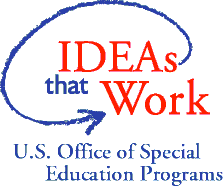 58
[Speaker Notes: Instructions to presenters: This slide is to be included as the last slide in your deck but you are not expected to show it to the audience. Please be sure to delete these instructions from this slide’s notes page in your presentation.]